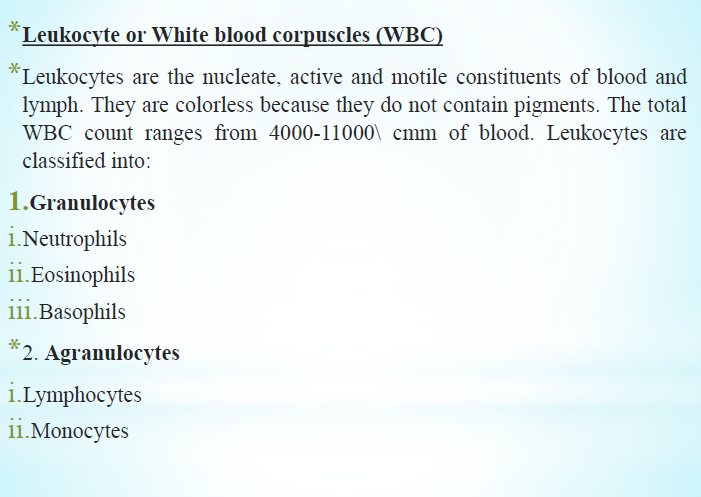 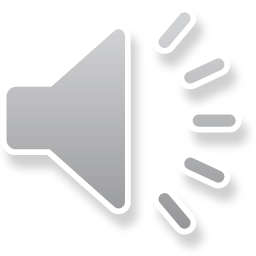 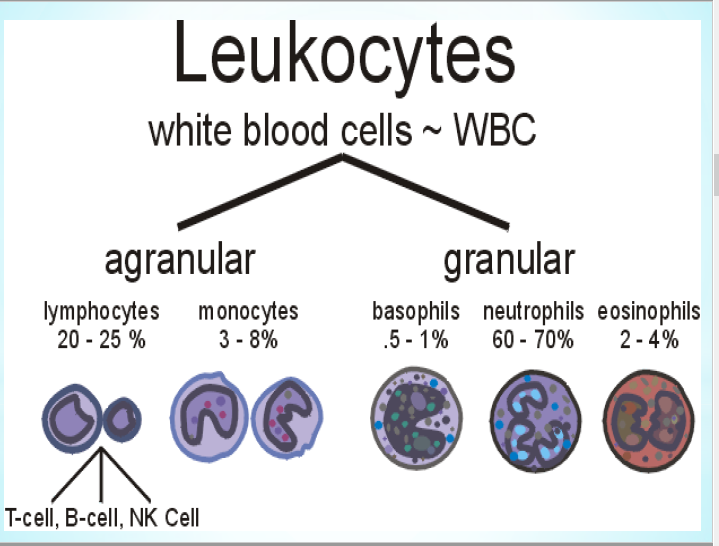 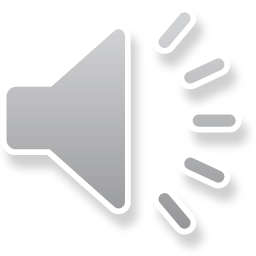 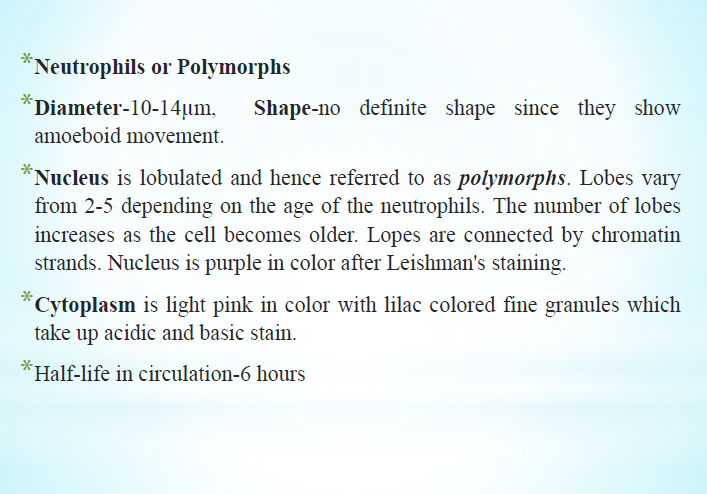 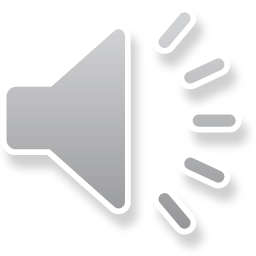 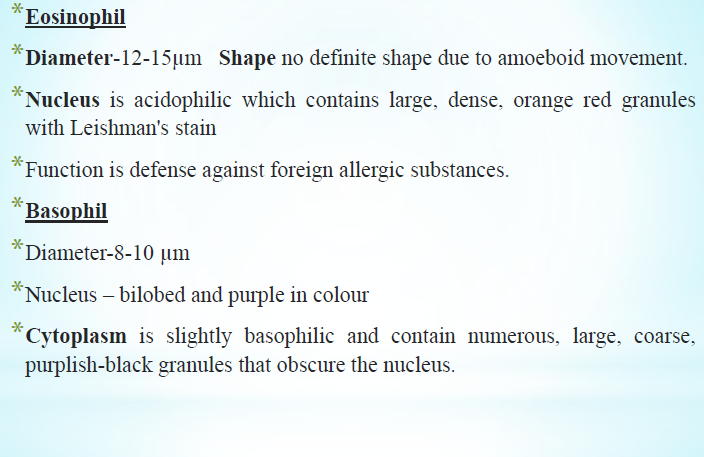 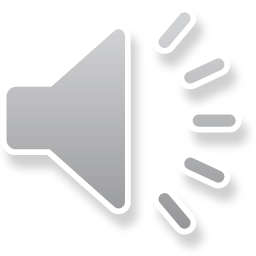 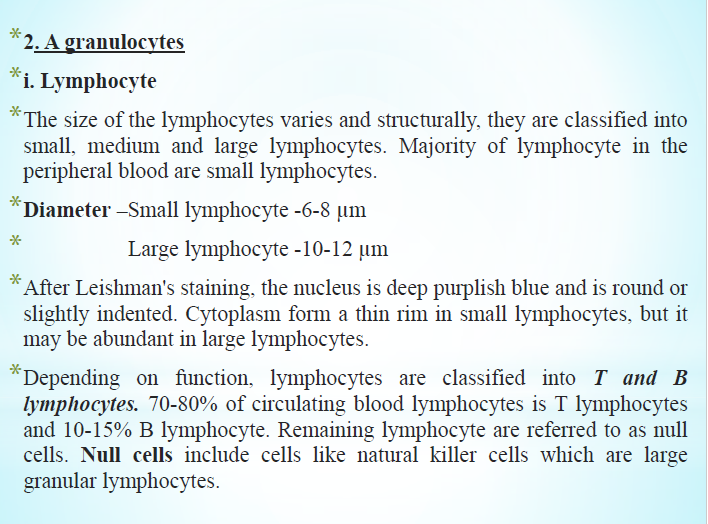 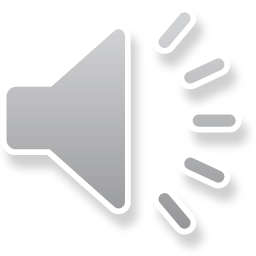 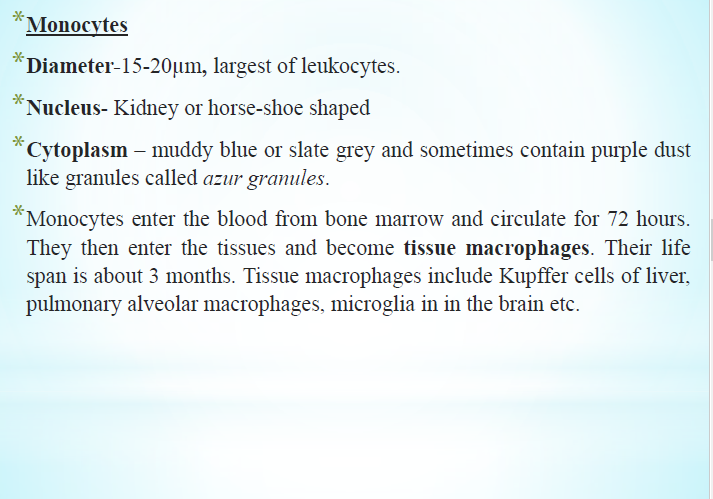 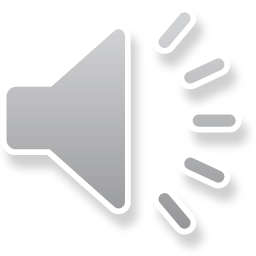 Formation of WBCs (leukopoiesis): After birth the granulocytes and monocytes are formed only in the bone marrow . The lymphocytes are formed in the lymphoid tissue of the bone marrow , Thymus, spleen ,lymph nodes and other. The WBC formed in the bone marrow especially the granulocytes ,are stored within the marrow until the are needed in the circulatory system. Then when the needed arises, various factors cause them to be released . The lymphocytes are mostly stored in various area of lymphoid tissue except for small number of lymphocytes that are temporarily being transported in the blood . They enter the blood stream for the most part via the lymphatics.
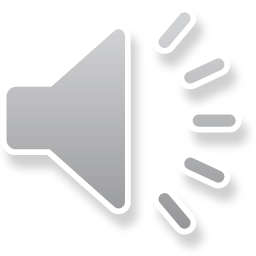 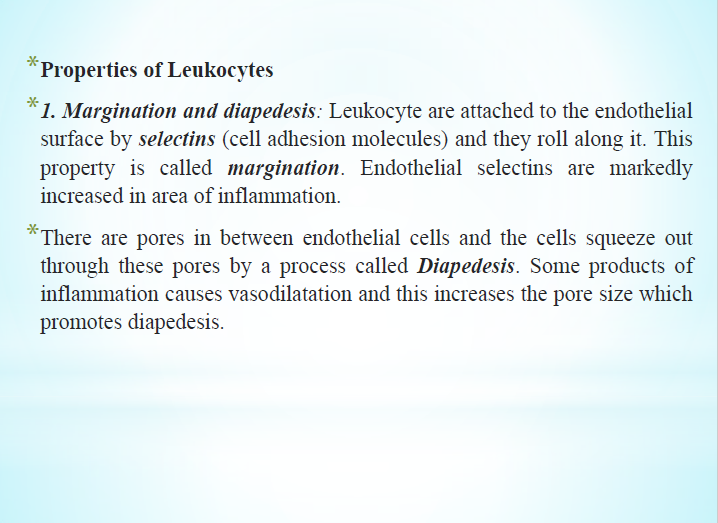 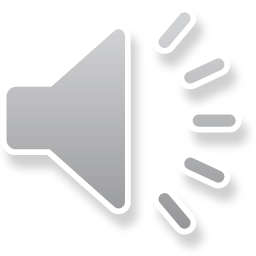 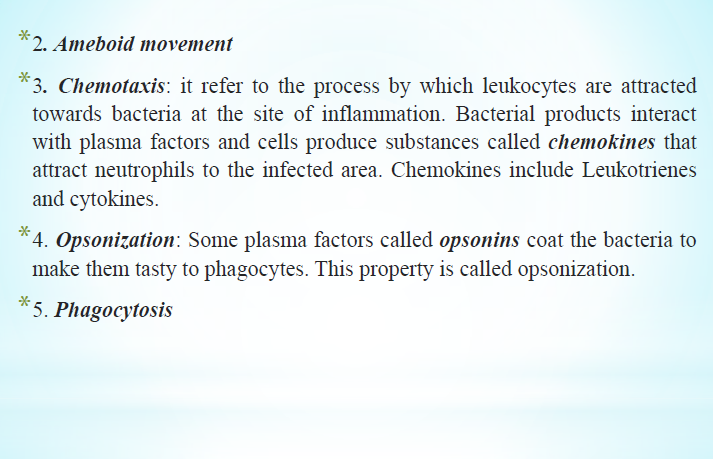 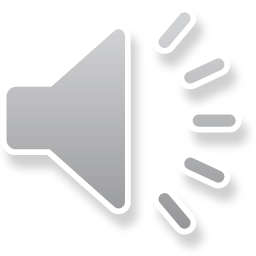 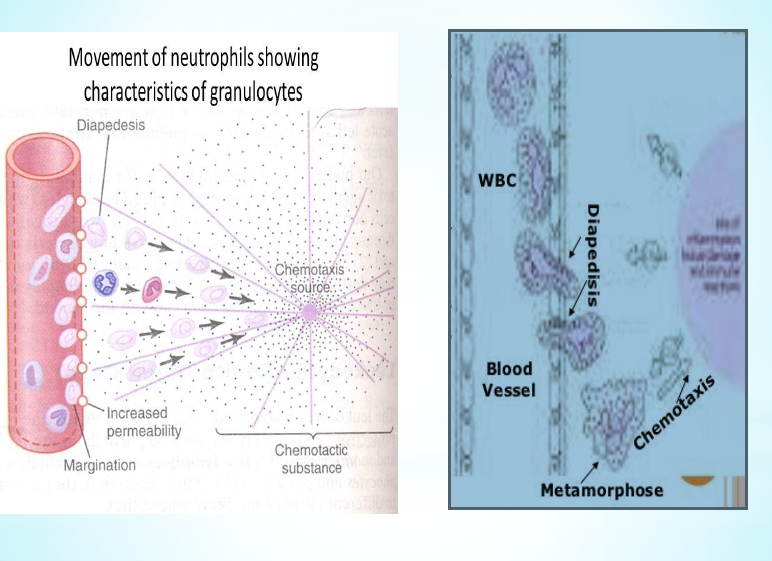 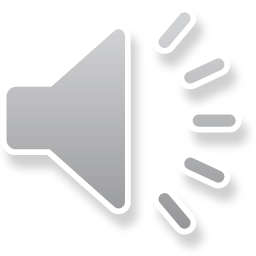 The most important function of :Neutrophils is phagocytosis , (cellular ingestion of offending agent).the neutrophils are a mature cells attack and destroy bacteria ,virus and other injurious agents even in circulating blood .Eosinophils migrate into tissues diseased by parasites and release substances that kill many of them. They also migrate toward inflamed allergic tissue and detoxify some of the substances released during allergic reactions. Circulating eosinophil level is elevated in allergic disease and parasitic infections.
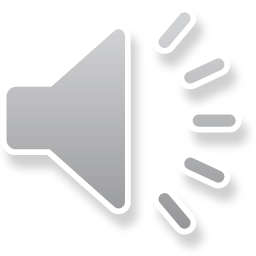 Basophils : resemble but are not identical to mast cell located immediately  outside many of  the capillaries in the body . The basophils and mast cells contains heparin and histamine and play role in allergic reactions.Monocytes : have a short transit time ,10-20 hours , in  the blood , before wandering through the capillary membranes into the tissue . Monocytes are immature cells while still in the blood . Once they enter  the tissues, they swell to much larger sizes and larger numbers of lysosomes developed in the cytoplasm. These cells are now called tissue macrophage ,and in this form they can live for months or even years, unless they are destroyed by performing phagocytic function. the tissue macrophages include Kupffer cells in the liver, pulmonary alveolar macrophages ,osteoclasts, microglia in the brain , and tissue macrophages in lymph nodes ,spleen ,and bone marrow .
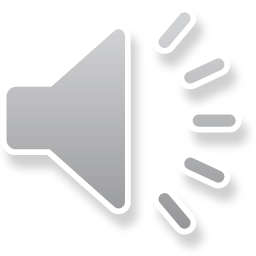 Immune Mechanism (function of lymphocytes): WBC protect the body by two defense mechanism :1- Non specific defense mechanism –by phagocytosis .2- specific defense mechanism –by immune system which is  a specific system  acts against specific organism or particles , and becomes effective only after the initial interactions with the specific organism or particles i.e immunity against  a foreign invading agent does not occur until after first invasion by the foreign agent. Lymphocyte are the key constituents of the immune system . The substance or particle that is capable of stimulating of immune system is called antigen . Most antigens are proteins or large polysaccharides.
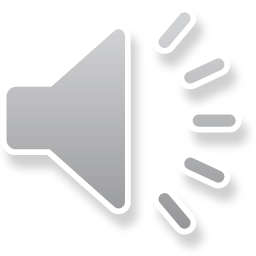